1. Якщо шестірня В (мал. 1) обертатиметься в указаному стрілкою напрямку, то в якому напрямку буде обертатися шестірня А:а) за годинниковою стрілкою; б) проти годинникової стрілки; в) уперед-назад?
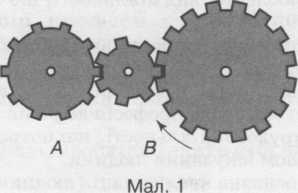 2.Яка гусениця повинна рухатися швидше, щоб танк повертався у напрямку стрілки (мал. 2):
   а) гусениця А;  б) гусениця В;  в) обидві з однаковою швидкістю?
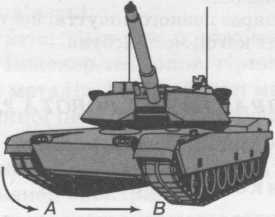 3. Якщо верхній шків обертається в напрямку стрілки (мал. 3), то в якому напрямку обертається нижнє колесо:
 а) у напрямку стрілки А;  б) у напрямку стрілки Б;  в) уперед-назад?
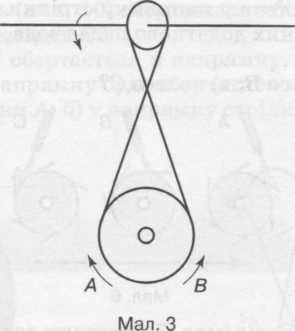 4. У річці, де вода тече у напрямку стрілки , встановлено три колеса. З труб на них додатково падає вода. Яке колесо буде обертатися швидше:
      а) колесо А;  б) колесо Б;  в) колесо С?
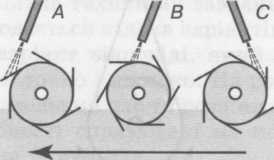 5. Яке з означених коліс  обертається в тому самому напрямку, що й колесо С:
     а) колесо А;  б) колесо Б;  в) обидва колеса?
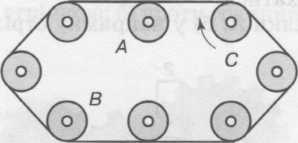 6. Який ланцюг  потрібен для підтримування вантажу: 
    а) ланцюг А;  б) ланцюг Б;  в) ланцюг С?
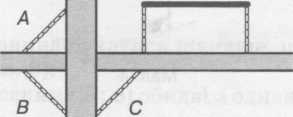 7. Яка шестірня  (мал.9) обертається в тому самому напрямку, що й паразитна:
  а) шестірня А;  б) шестірня Б;  в) не обертається жодна?

                                                                                     паразитна
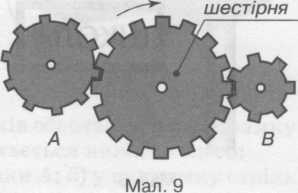 8. Яка з машин-бензовозів гальмує : 
       а) машина А;  б) машина Б;  в) машина С?
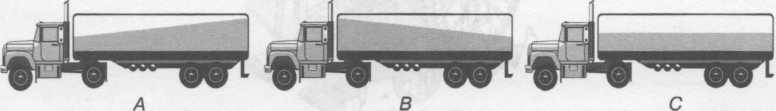 9.  Якщо колесо Н обертається в напрямку, вказаному стрілкою (мал. 11), то в якому напрямку буде обертатися колесо С:
    а) у напрямку стрілки А;  б) у напрямку стрілки Б?
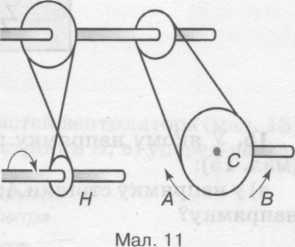 10. У якому напрямку буде обертатися пристрій для поливання газонів , якщо по шлангу пустити воду:
     а) уперед-назад;  б) у напрямку стрілки А;  в) у напрямку     стрілки Б?
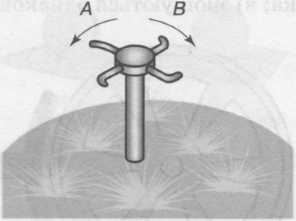 11. У якому напрямку пересували медичний візок в останній раз :
а) у напрямку стрілки А; б) у напрямку стрілки Б; в) у поперечному напрямку?
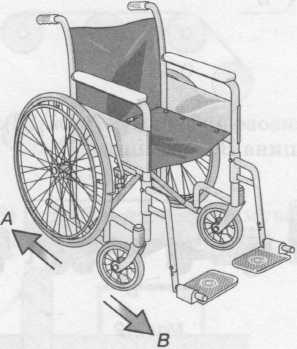 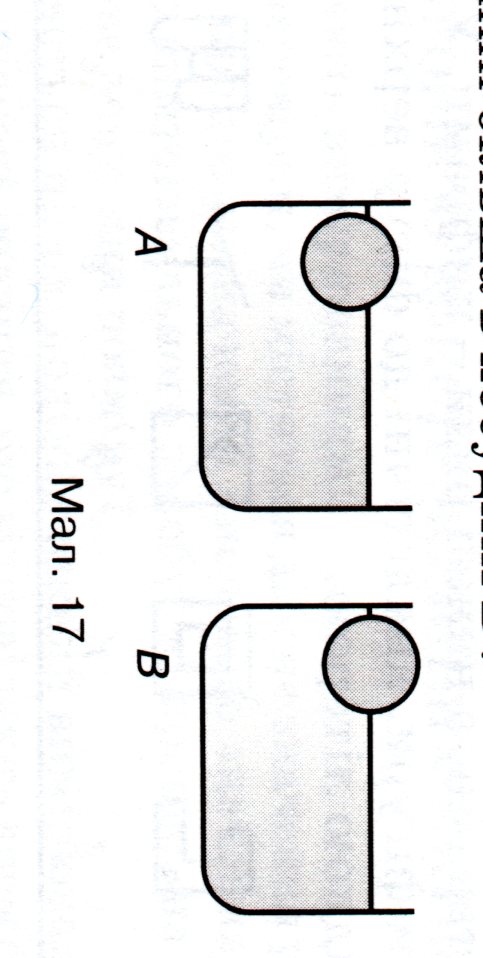 12. Чи однакова густина рідини в посудинах : 
а) густина рідини однакова;
 б) густина рідини більша в посудині А;
 в) густина рідини більша в посудині В?